Озеро Байкал – уникальный объект природы
Автор-составитель: 
Макарова Ксения Александровна, 
учитель географии, методист, педагог ДО
ГБОУ школа № 362 Московского района
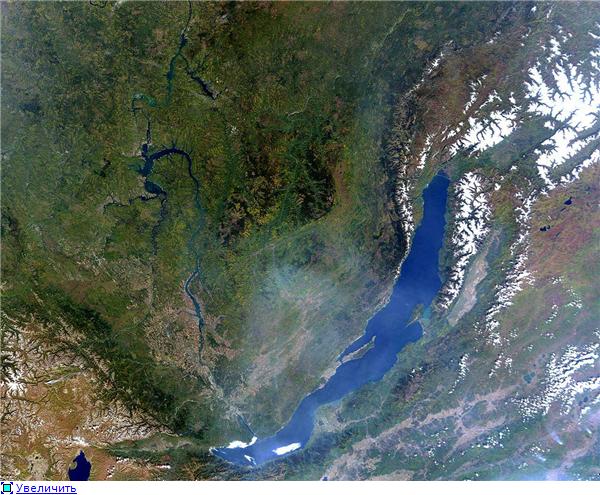 Санкт-Петербург
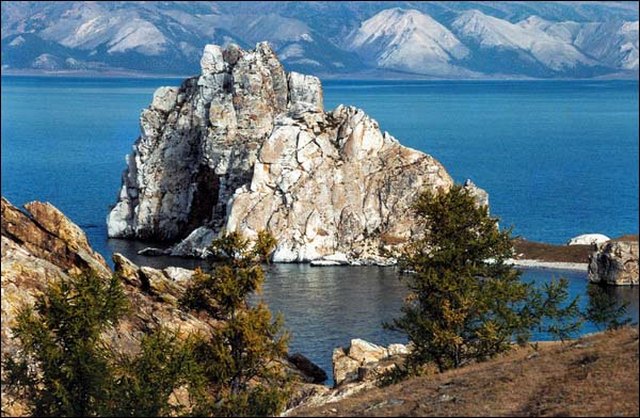 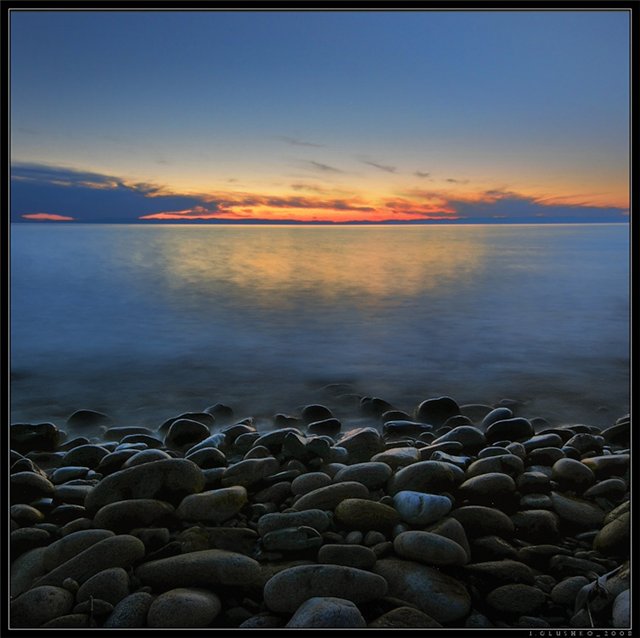 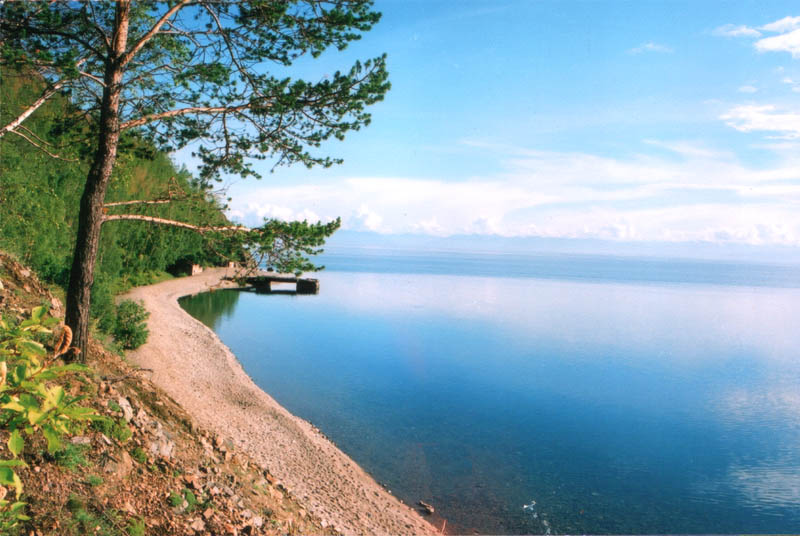 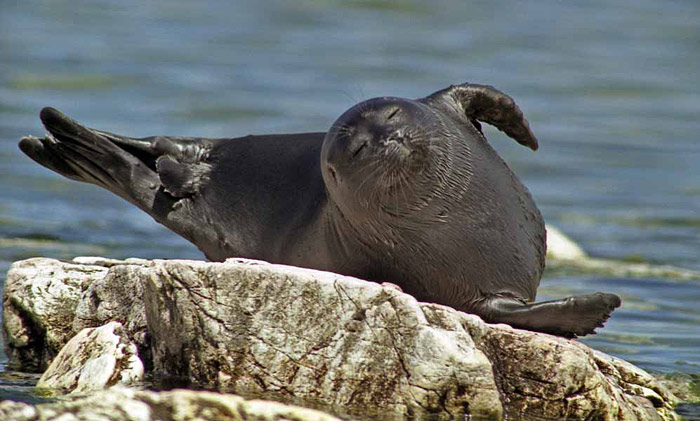 [Speaker Notes: «Коренные жители считают Байкал священным, и многие относятся к нему не как к озеру, а как к живому, разумному и мудрому существу. С ним связано очень много легенд и поверий. Коренной бурят не позволит себе без нужды даже камень прибрежный швырнуть в озеро: „Байкал его волной положил в это место, значит, здесь он и должен лежать!“ Священность озера-моря безоговорочно признали (а может, почувствовали) и русские первопроходцы».

«Байкал удивителен, и недаром сибиряки величают его не озером, а морем. Вода прозрачна необыкновенно, так что видно сквозь неё, как сквозь воздух…»]
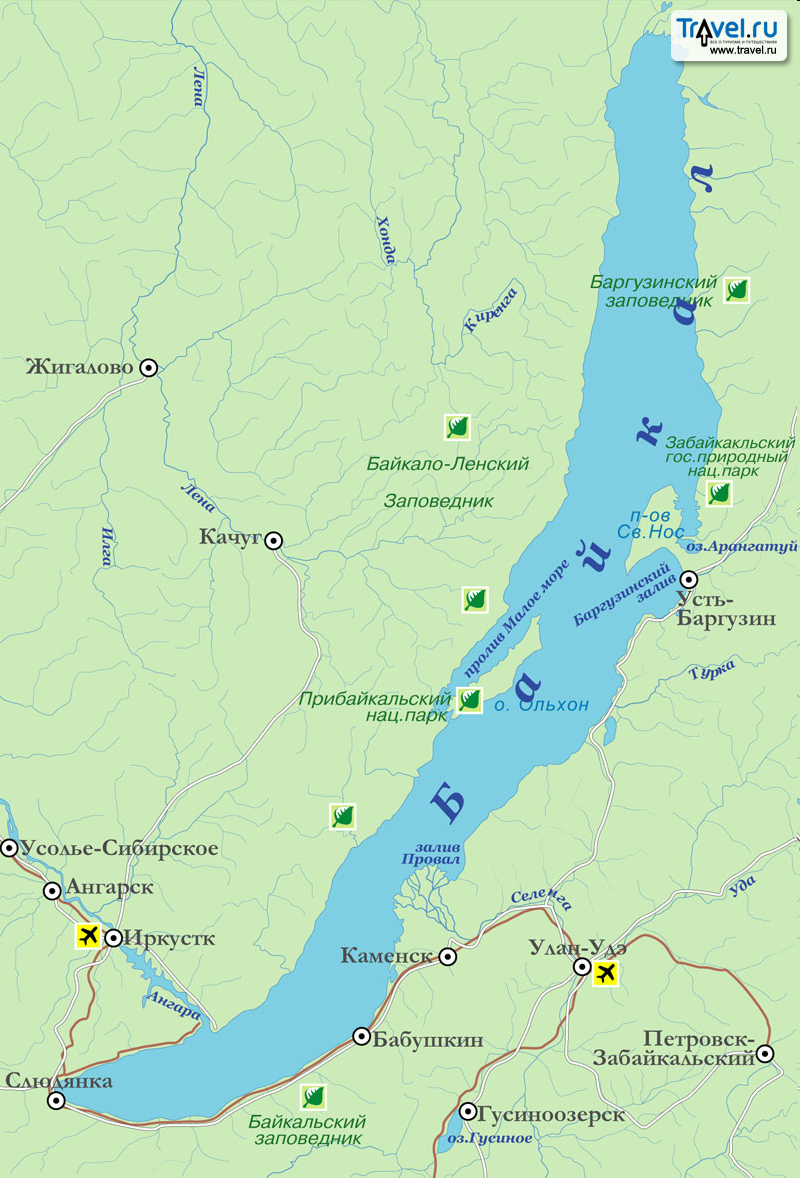 Благодаря своим уникальным особенностям Байкал в 1996 г. внесен в  Список Всемирного природного наследия ЮНЕСКО!
[Speaker Notes: Особо охраняемые территории под защитой ЮНЕСКО:
Баргузинский и Байкальский биосферные зап-ки,
Байкало-Ленский зап., 
Забайкальский, Прибайкальский нац.парк]
Три наиболее распространённые версии происхождения топонима «Байкал»:
1. Бай-Куль (тюрк.) — богатое озеро. 
2. Байгаал-Далай (монг.) — богатый огонь. 
3. Бэй-Хай (кит.) — северное море.
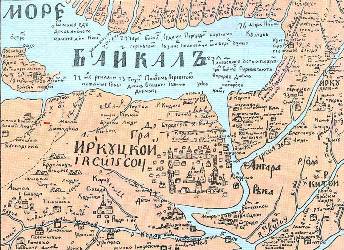 Схема Иркутска и окрестностей, сделанная в 1699−1771 гг. С. У. Ремизовым.
[Speaker Notes: Карта не в масштабе: Байкал сильно уменьшен. Север находится внизу карты.
Происхождение топонима «Байкал»
Происхождение названия озера точно не установлено. Ниже приведены наиболее распространённые версии происхождения топонима «Байкал»:
Бай-Куль (тюрк.) — богатое озеро 
Байгаал-Далай (монг.) — богатый огонь 
Бэй-Хай (кит.) — северное море 
Первые русские землепроходцы Сибири употребляли эвенкийское название «Ламу» (море). Со второй половины XVII века русские переходят на название, принятое у бурят, — «Байгаал» (произносится как «Бэйгхэл»). При этом они лингвистически приспособили его к своему языку, заменив характерное для бурят «г» на более привычное для русского языка «к», в результате чего окончательно сложилось современное название.]
Особенности географического положения, формы и размеров Байкала

Расположено в центре Евразии, в азиатской части России, на границе  Иркутской области и республики Бурятия.
Отличается внутриконтинентальным расположением.
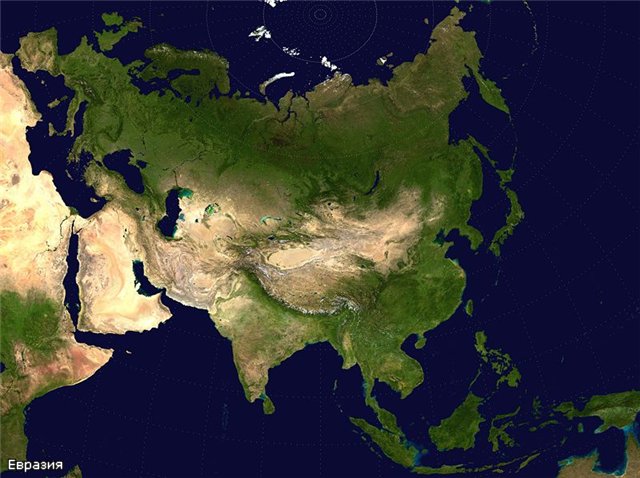 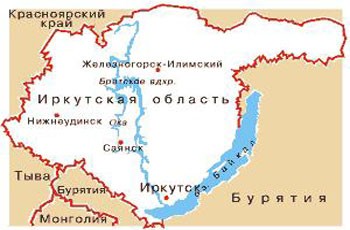 Байкал
3. Вытянут в форме полумесяца с юго-запада на северо-восток.
4. Длина озера – 636 км, наибольшая ширина в центральной части – 81 км, минимальная ширина напротив дельты Селенги – 27 км.
55° с.ш. 109° в.д.
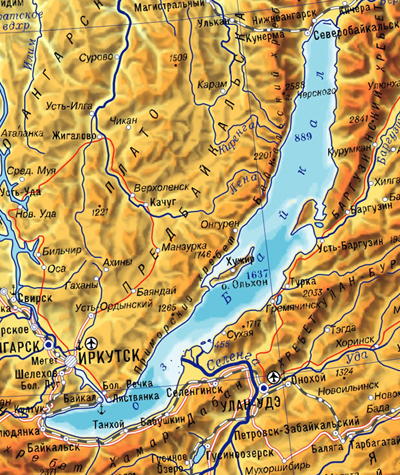 81 км
27 км
51° с.ш. 103° в.д.
5. Располагается в котловине со всех сторон окружённой горными
  хребтами и нагорьями:
 - на западе – Приморский и Байкальский хребты;
 - на севере и северо-востоке – Северо-Байкальское и Становое нагорья;
 - на востоке и юго-востоке – Баргузинский и хр. Улан-Бургасы, Витимское плоскогорье;
 - на юге – хребет Хамар-Дабан.
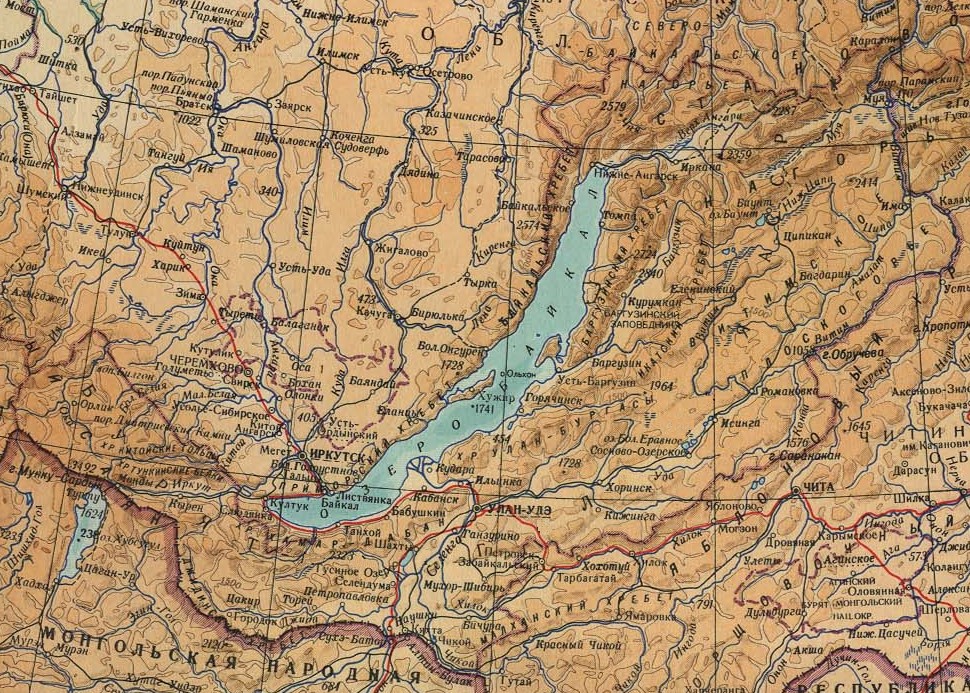 Западное побережье — скалистое и обрывистое, восточное
— более пологое.
[Speaker Notes: Средняя высота хребтов 1700-2500  м]
6.  Байкал – горное озеро тектонического происхождения. 

 Это древнее озеро, его возраст предположительно 20-30 млн. лет.
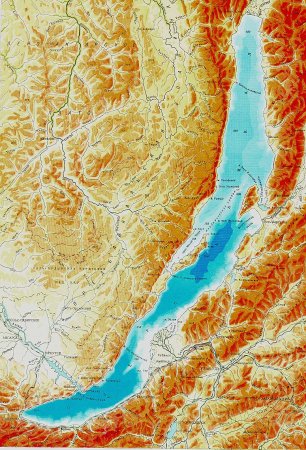 [Speaker Notes: Самая замечательная особенность Байкала - его древность. Учитывая глубокий реликтовый эндемизм фауны озера, большинство исследователей определяют его возраст в 20-30 миллионов лет.]
7. Байкал лежит в зоне высокой сейсмичности.
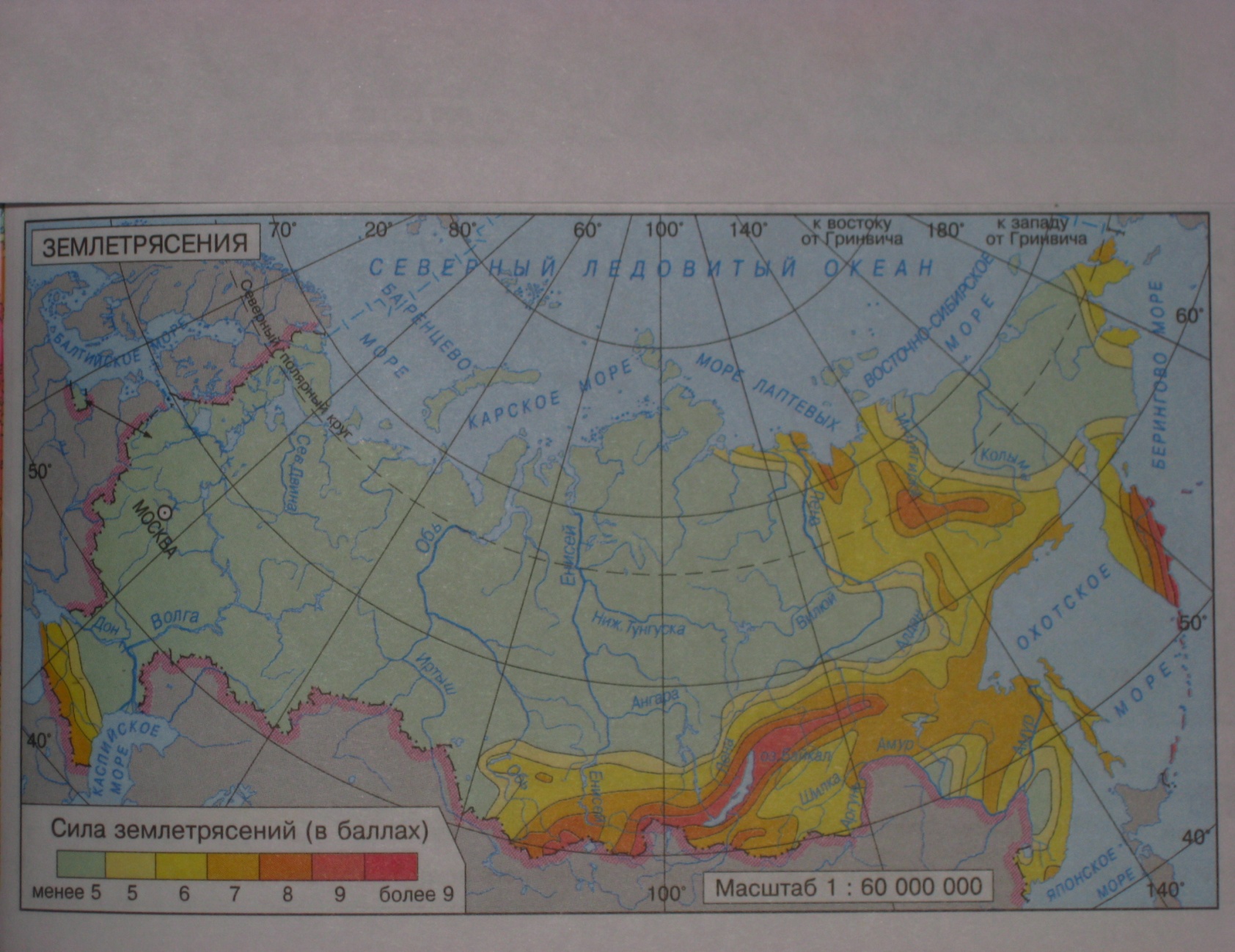 Карта сейсмической активности России
Байкал
[Speaker Notes: В среднем в Прибайкалье каждые 1-2 года случается землетрясение с интенсивностью в эпицентре 7 баллов, каждые 5-10 лет - 8 баллов, 50 - 100 лет - 9 баллов. Катастрофические землетрясения силой 10 и более баллов происходят один раз в 150-200 лет.]
8. Байкал расположен в умеренном климатическом поясе, тип климата – 
  резко континентальный. 
  Климат озера Байкал и его побережья имеет черты морского климата и 
  значительно отличается от климата окружающей местности.
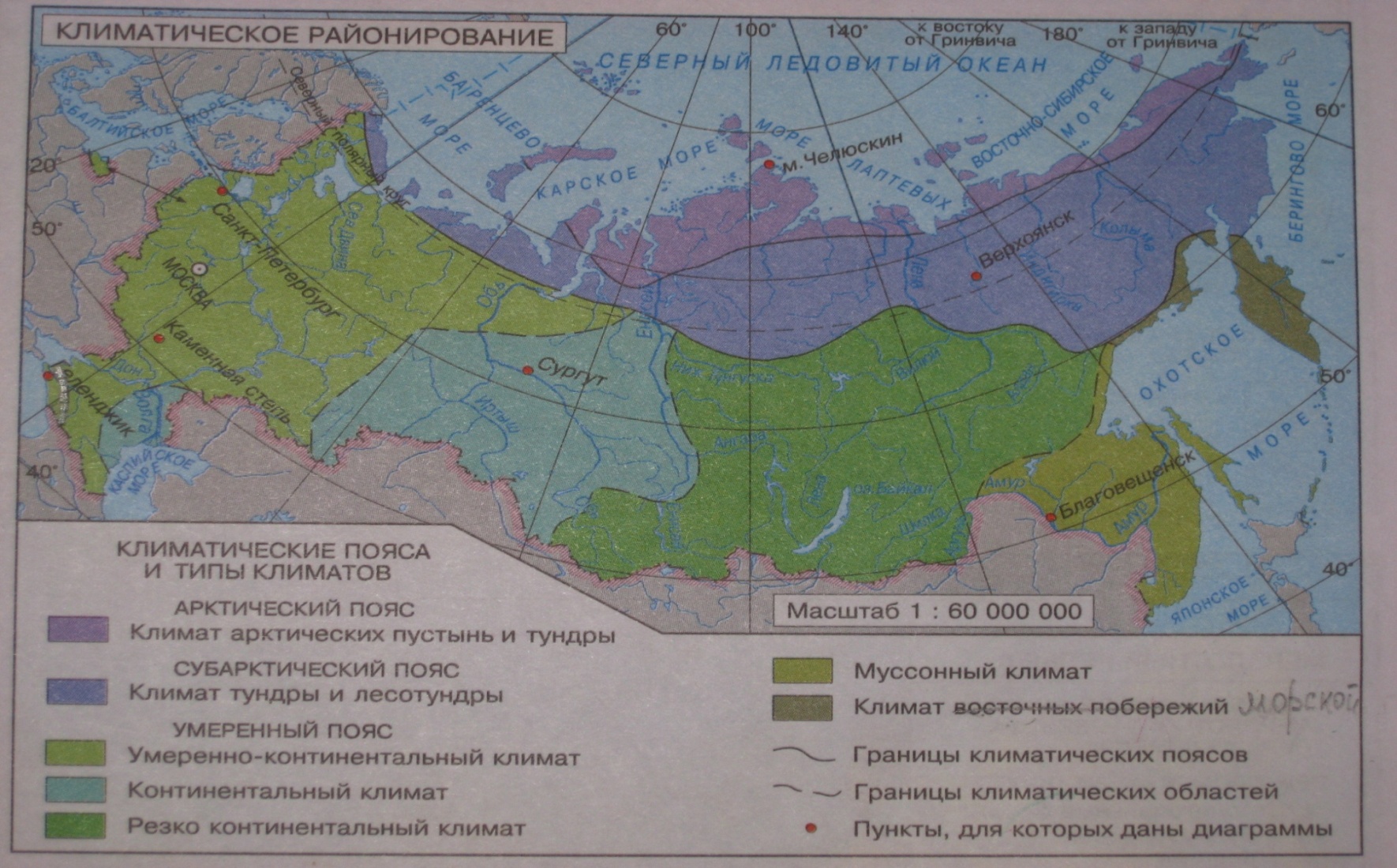 Карта климатического районирования
[Speaker Notes: Причины:
  1) горное окружение;
  2) огромная масса воды и значительная площадь водного зеркала;
  3) лесные массивы, окружающие  озеро.]
9. Район Байкала отличается большой суммарной   продолжительностью солнечного сияния.
Большое Голоустное
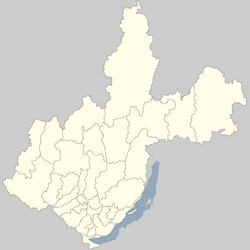 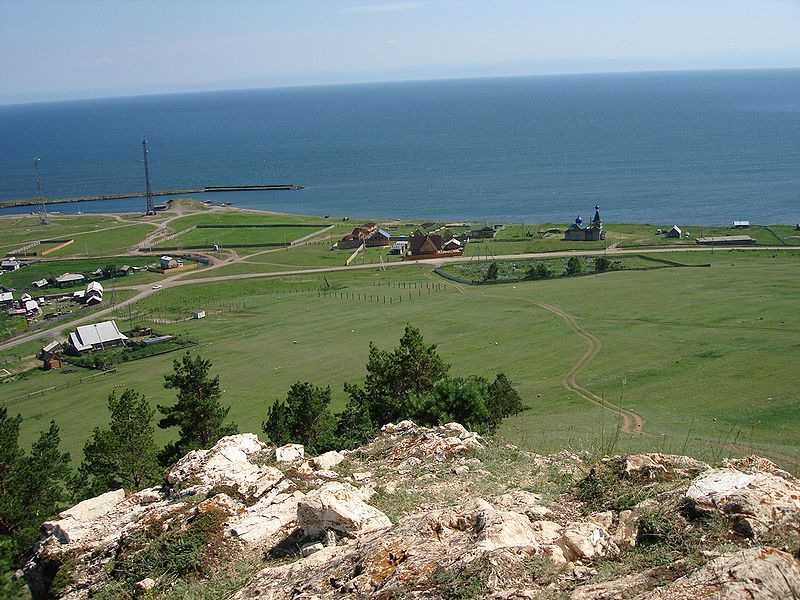 Рекорд для России по продолжительности солнечного сияния в год!
[Speaker Notes: В посёлке Большое Голоустное она доходит до 2 524 часов, что больше чем на черноморских курортах и является рекордным для России. Дней без солнца в году в этом же населённом пункте бывает только 37.]
В Байкале есть течения, как и в море.
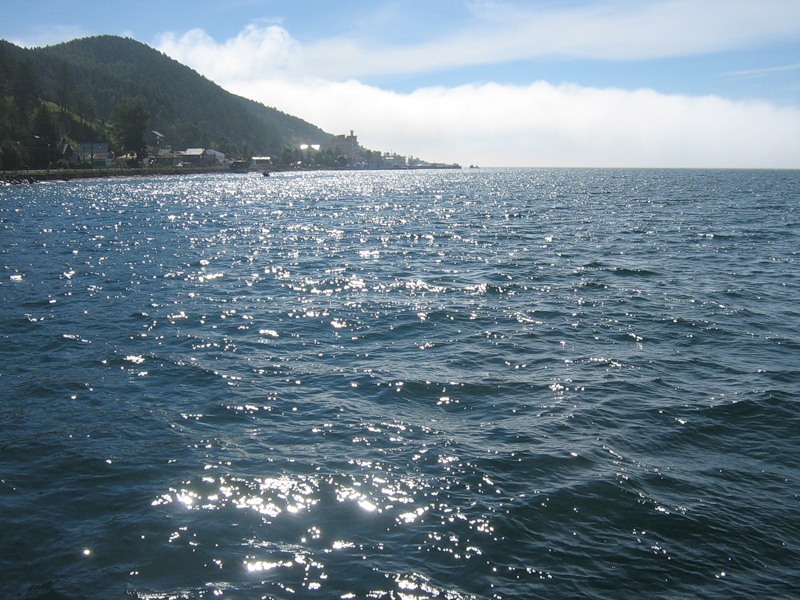 Озеро Байкал – это природный резервуар уникальной по своей чистоте, прозрачности и составу воды.
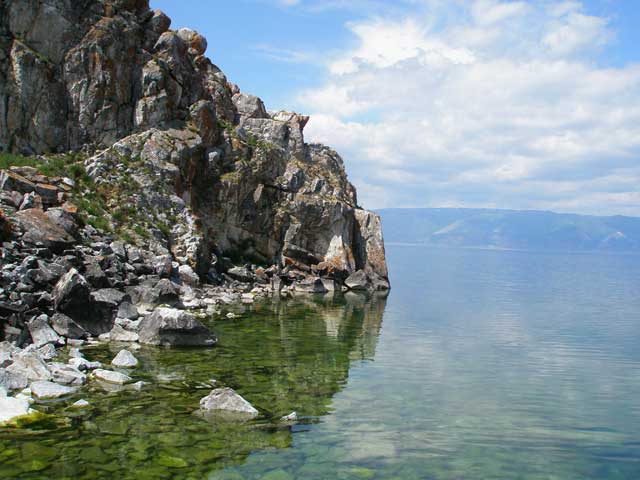 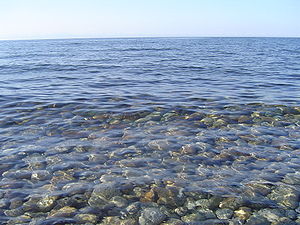 Прозрачность воды – до 40 м!
[Speaker Notes: Уникальны свойства воды в озере:
   - прозрачность до 40 м;
   - крайне мало растворённых и взвешенных минеральных веществ и 
     органических примесей;
   - много кислорода]
Байкальская вода пригодна для питья и обладает высокими
 вкусовыми качествами.
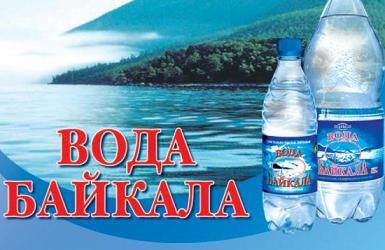 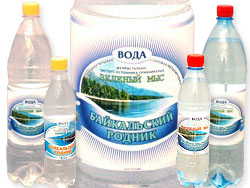 [Speaker Notes: В мире не сохранилось открытых водоемов с пресной водой, пригодных для разлива питьевой воды. Исключение составляет лишь Байкал. 

С 1992 г. начат промышленный разлив байкальской воды в пластиковые бутылки. Вода берется с глубины 400 м, где она защищена водной толщей от поверхностного загрязнения и где сохраняется постоянная температура 4,2 ° С. Байкальской воде присущи высокие вкусовые качества.]
Уникальность Байкала – это красота ландшафтов.
Байкал зимой
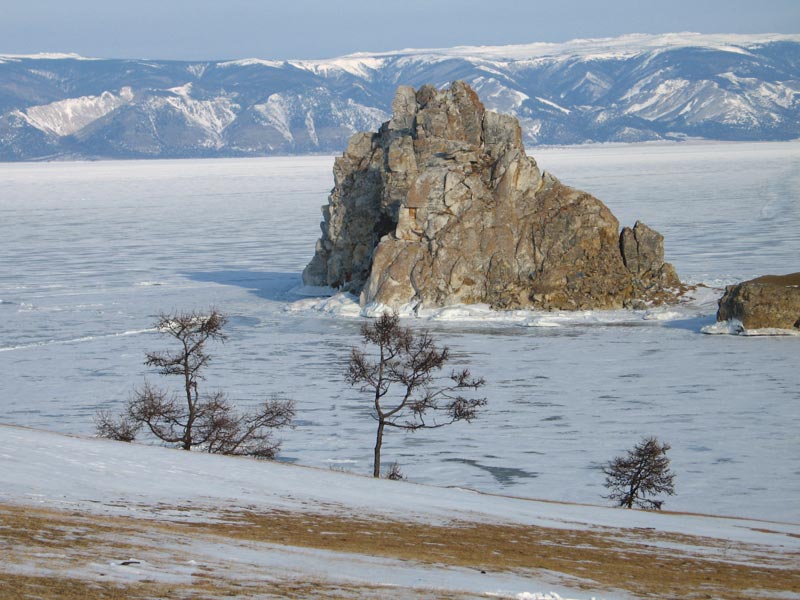 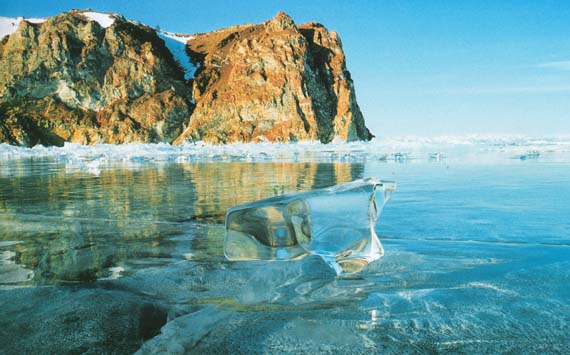 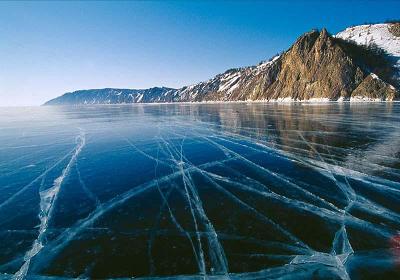 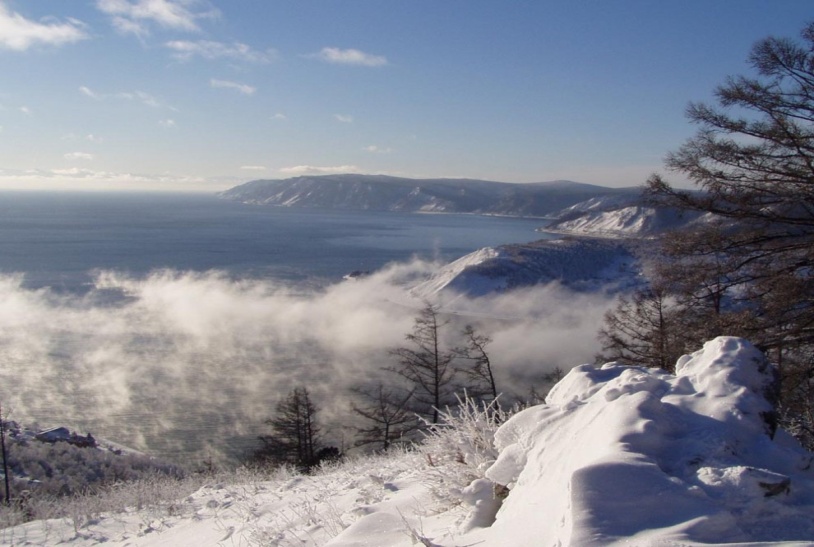 Байкал летом
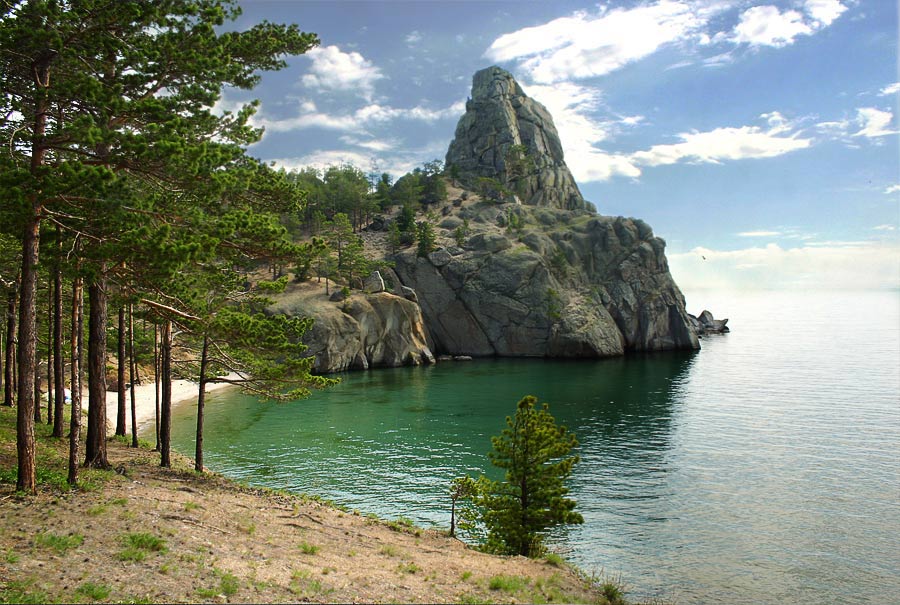 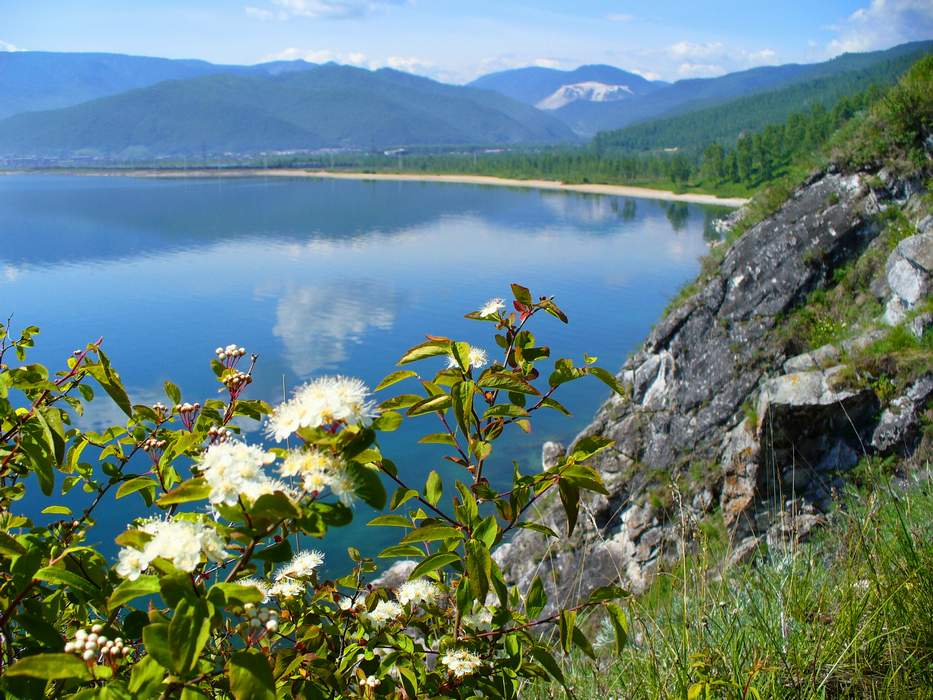 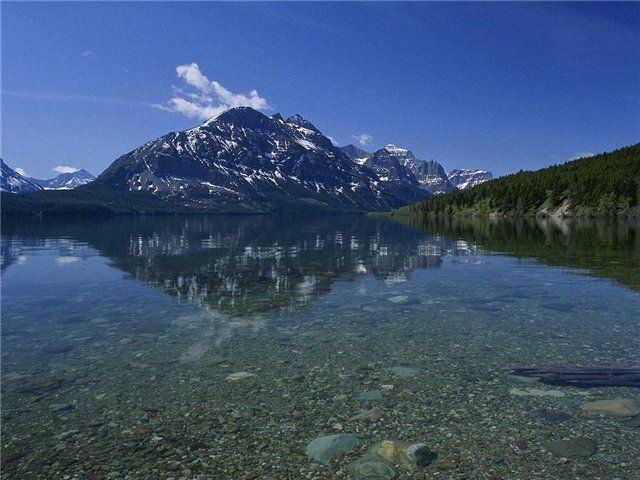 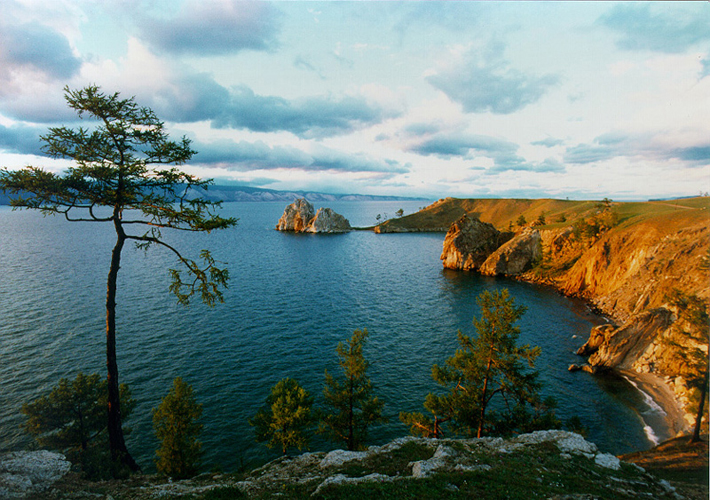 Уникальная черта Байкала – это высокое разнообразие и эндемичность флоры и фауны.
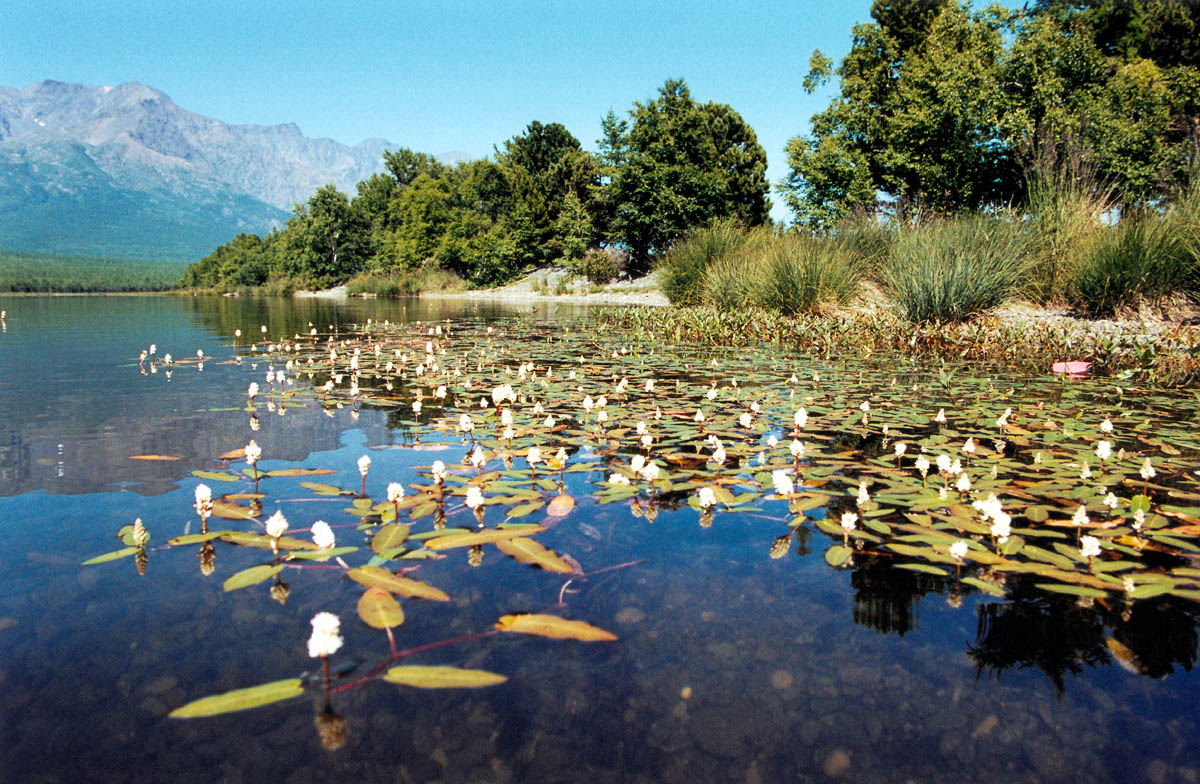 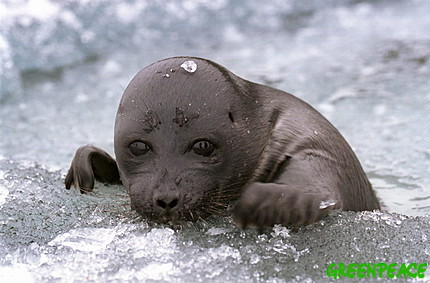 Байкальская нерпа
Лагуны на северном Байкале
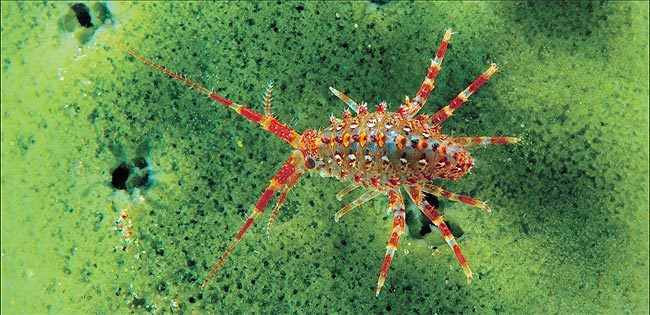 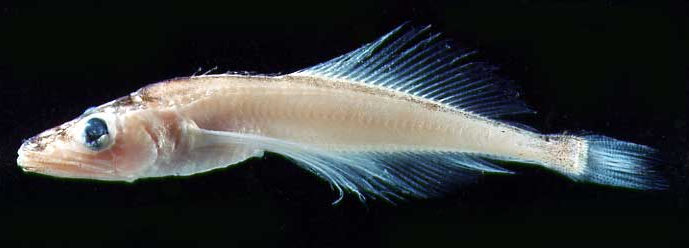 Рачок бокоплав
Живородящая рыба голомянка
Байкал в цифрах
Максимальная глубина – 1637 (1642) м – это глубочайшее озеро на Земле!

 Средняя глубина – 744 м
1637 м
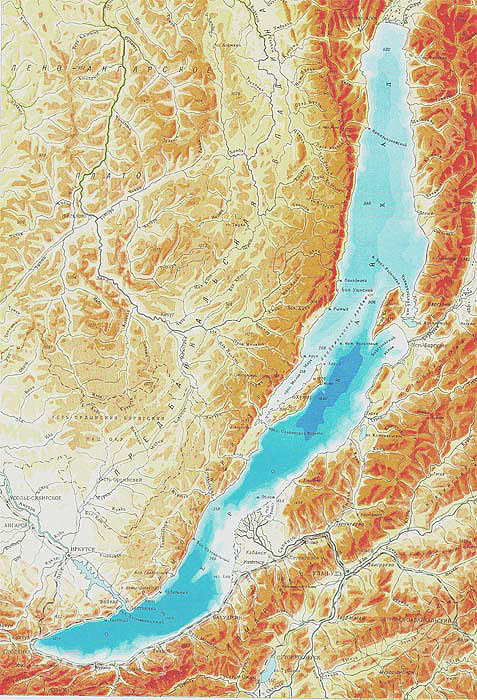 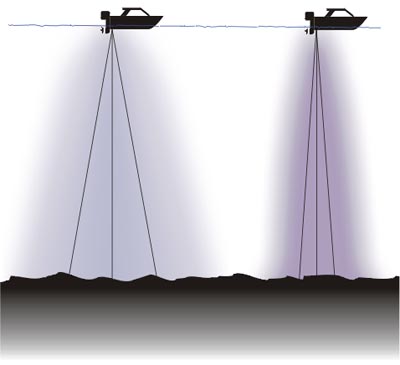 Эхолот
[Speaker Notes: ЛОТ (от немецкого Lot - свинец, гиря), прибор для измерения глубины водоема. Глубина определяется длиной вытравленного линя с грузом, замером гидростатического давления у дна или временем прохождения отраженного от дна звука (гидроакустический лот - эхолот). 
ЭХОЛОТ - гидроакустический прибор для измерения глубин моря. Измеряя время между излучением звукового сигнала и приемом эха, определяют пройденный звуком путь, а по нему расстояние до дна.]
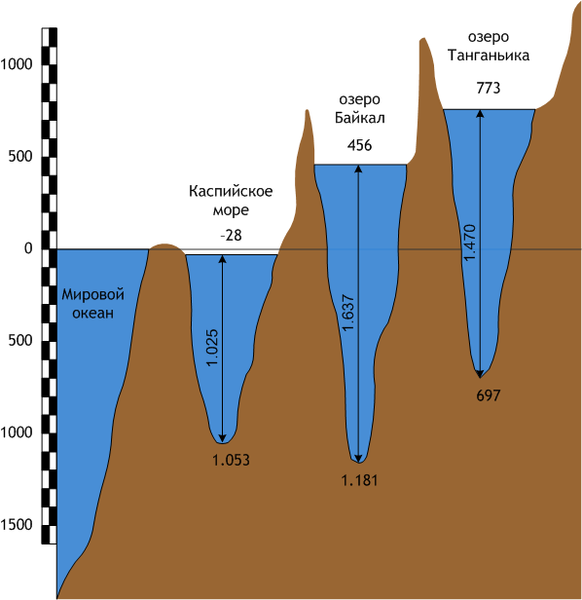 Глубина Байкала в сравнении с глубинами Каспийского моря и озера Танганьика
Площадь водного зеркала – 31500 км²

 Объёмы воды — 23 000 км³: - 1-ое место в мире по запасам пресной воды в                  жидком состоянии (20 % мировых запасов пресной воды!!!)

- 2-ое место в мире по объёму запасов воды в озёрах.
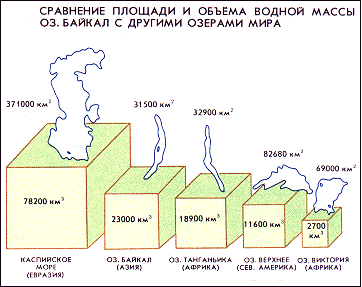 [Speaker Notes: 1-ое место по объему воды – Каспий, но там солёная вода!
По площади Каспий в 10 раз больше, а по объему лишь в 3 раза.]
В Байкал впадает 336 рек и ручьёв (И.Д. Черский), а вытекает одна –
  Ангара.
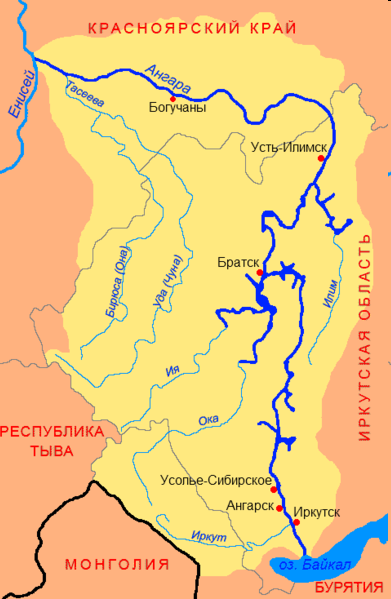 Ангара
Река Ангара и ее притоки
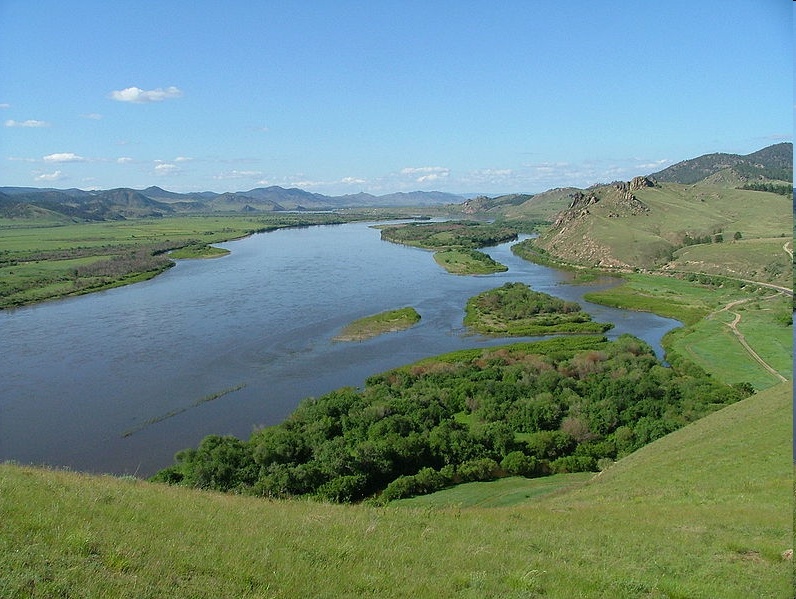 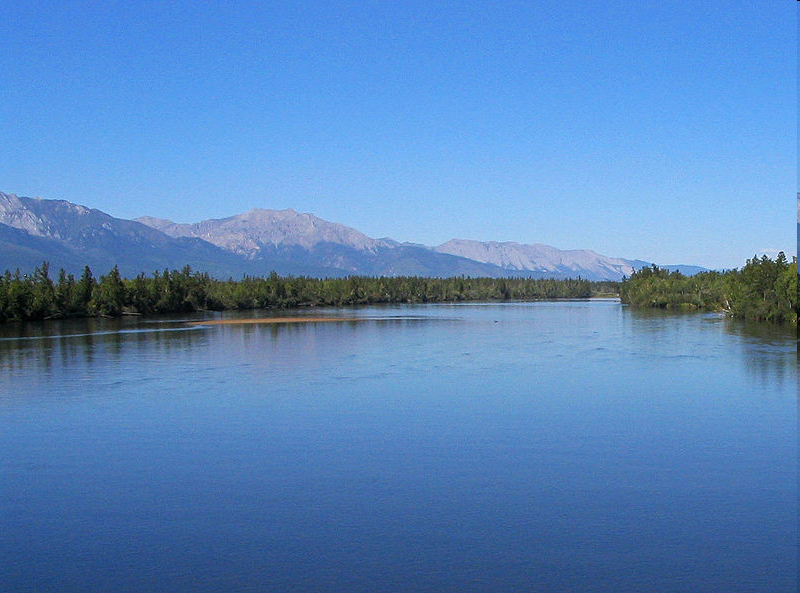 Река Селенга
Река Верхняя Ангара
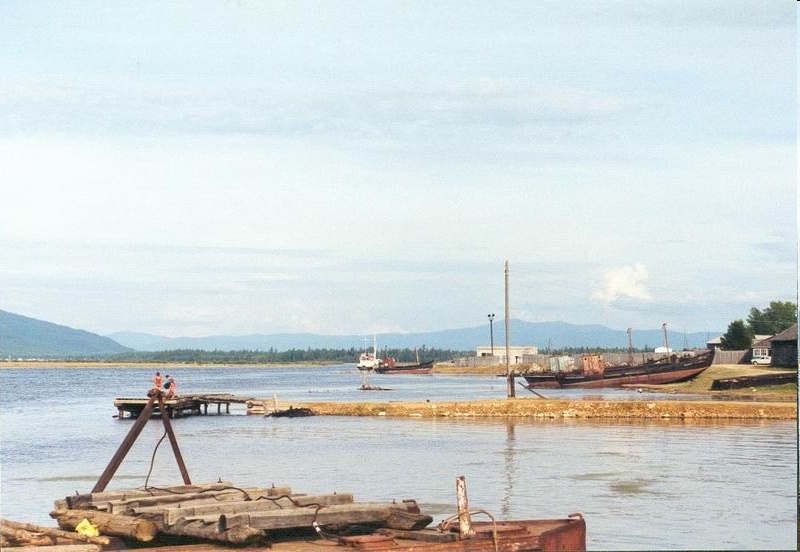 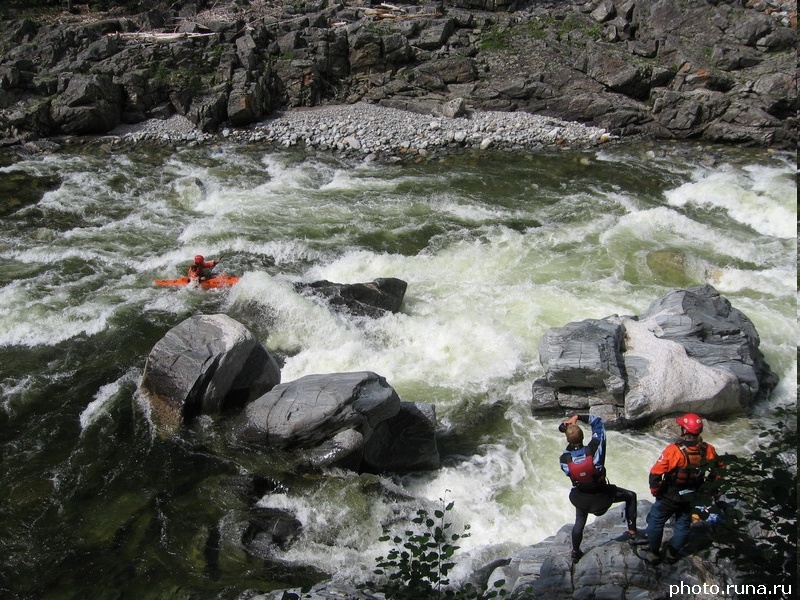 Река Баргузин при впадении в озеро Байкал
Река Снежная
[Speaker Notes: Разный характер течений: горные и равнинные реки.]
Река Ангара
Ангара ниже г. Усть-Илимск. Остров Нижний.
Мост через Ангару в г. Иркутск
Самый большой залив: Баргузинский (725 кв.км).

 Самый крупный приток: р. Селенга.
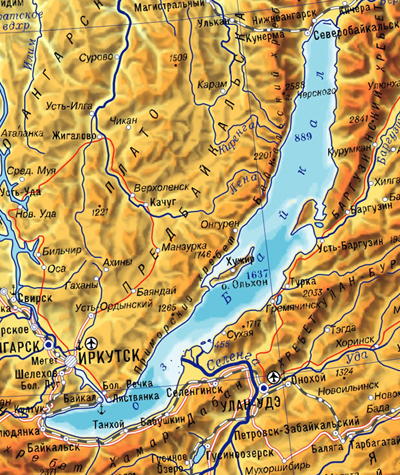 Баргузинский залив
Река Селенга
Период замещение глубинных вод поверхностными – от 11 до 20 лет

 Период водообмена всего Байкала – 356 лет

 Количество остовов – 22. Крупнейший из них – Ольхон (длина — 71 км, ширина — до 12 км, площадь — 730 км²)
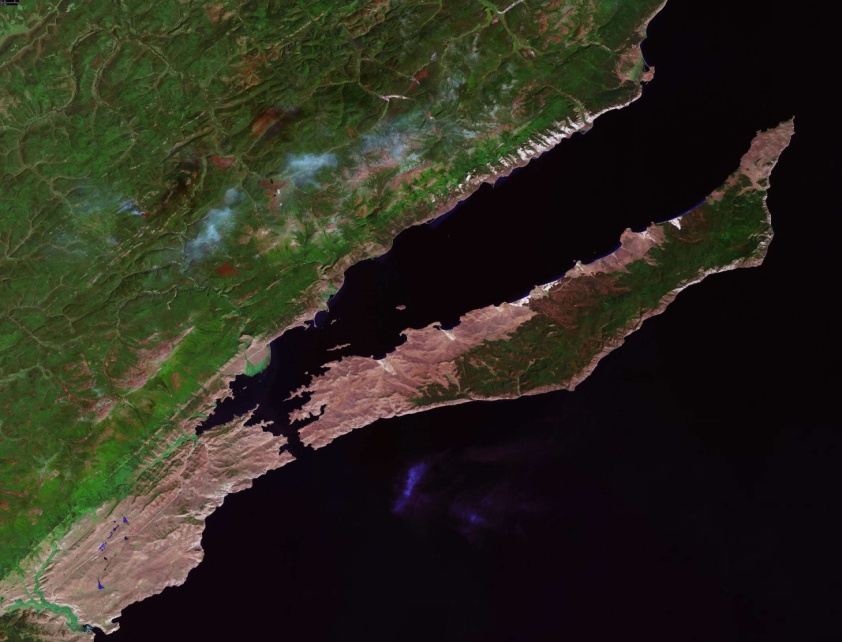 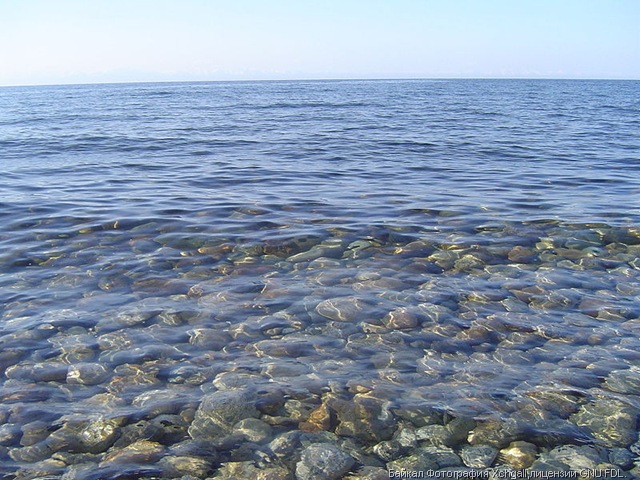 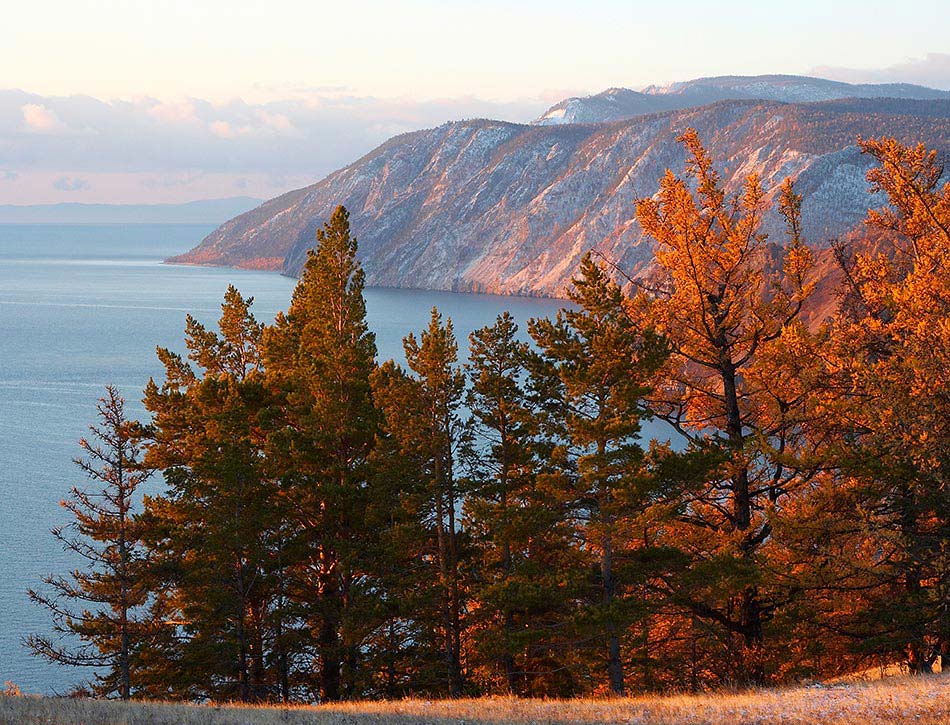 Воды Байкала
Остров Ольхон
Остров Ольхон
Байкал – один из центров отдыха и туризма в России
Виды отдыха на Байкале:

Большая Байкальская Тропа— система экологических троп и один из прекраснейших способов для туристов увидеть уникальную природу и насладиться захватывающими видами и панорамами Байкала.
Пешие, велосипедные и конные прогулки.
Экскурсии по достопримечательностям.
Прогулки на катерах и скутерах.
Полеты на дельтапланах и парашютах.
Отдых на берегу туристических баз и лагерей.
Катание на снегоходах и квадроциклах.
Рыбалка.
Полеты на парашютах
Катание на снегоходах
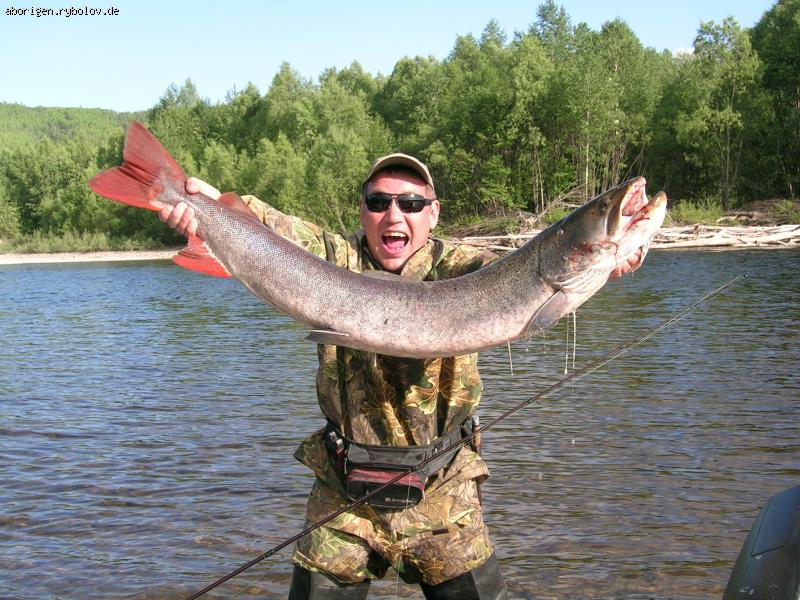 Водные прогулки
Рыбалка
Проблема экологии Байкала!
Строительство нефтепровода «Восточная Сибирь — Тихий   океан».
 Загрязнение воды промышленными и коммунально-бытовыми  
  стоками.
 «Дикий» туризм.
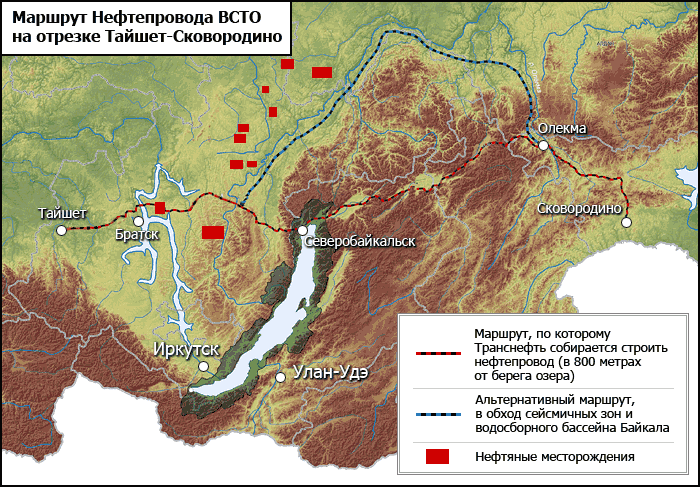 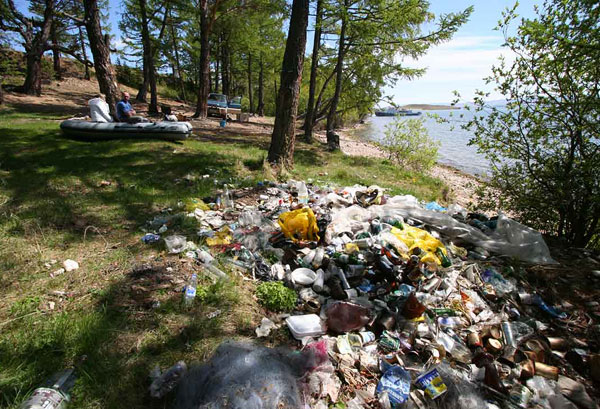 Отдых на Байкале
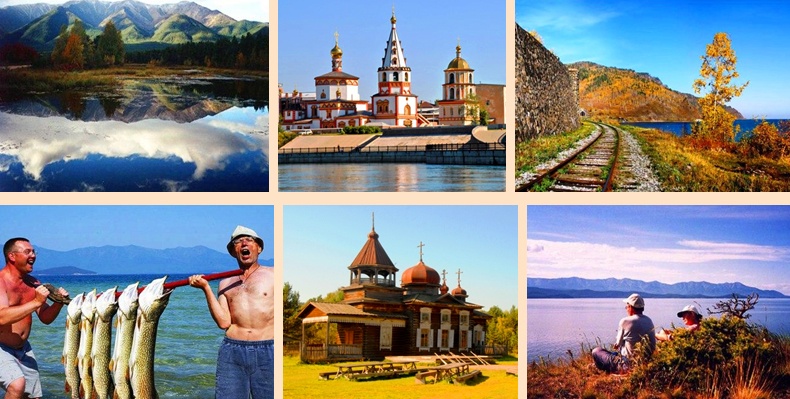 Техногенное воздействие на Байкал может привести к потере уникальных свойств байкальской воды!!!
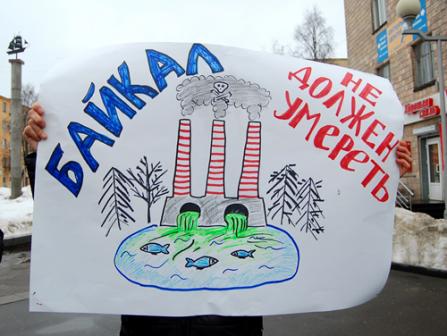